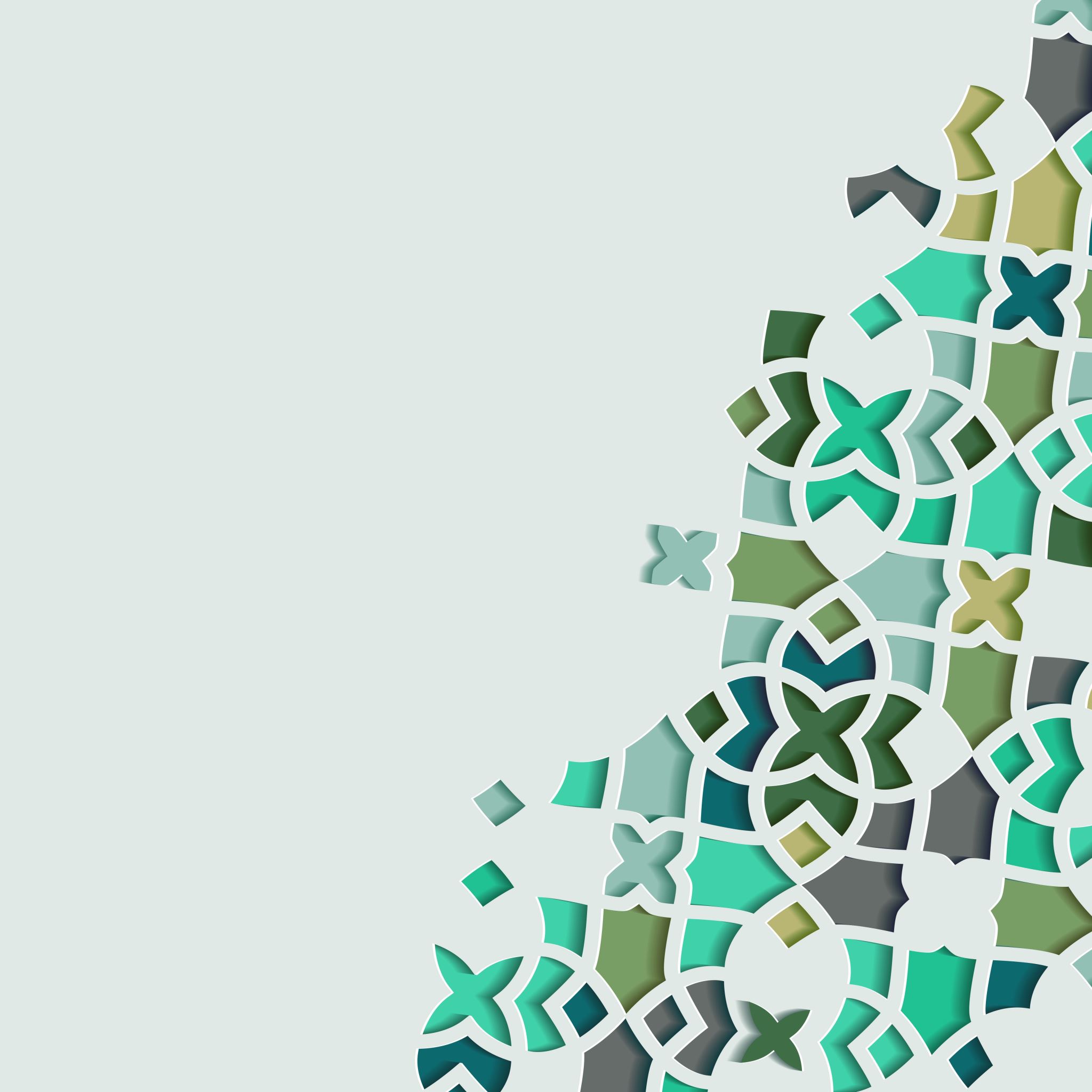 The Life of Prophet Muhammad
Lesson 30
The Prophet’s Arrival in Quba
After traveling for 12 days, the Prophet arrives in Quba, which is a village situated about 3.5km south of Medina.
He remains there with Banū ʿAmr ibn ʿAwf (from Aws) until Imam Ali arrives.
Quba was a small village with many wells and served as a main water source for the residents of Medina.
Notable Conversions
Salman, Abdullah ibn Salām, and Ṣafiyyah accept Islam as soon as the Prophet arrives in Quba:
1. Salman’s  conversion story is quoted by al-Ṭabarsī and Ibn Hishām:
Salman was a Persian who had anticipated the coming of a prophet and arrives to catch a glimpse of the Prophet
Salman was born to a Zoroastrian family near the Persian city of Isfahan.
He converted to Christianity when he was young, and dedicated his youth to finding an Abrahamic prophet whose imminent arrival has been prophesized by the eastern churches.
Notable Conversions
His search took him from Persia to Syria to Iraq. After an unfortunate turn of events, he was sold into slavery to a Jewish merchant in Yathrib, but even then, Salman never gave up on finding the Arabian Prophet he spend his entire life searching for.
After confirming the Prophet’s identity, he returns to Yathrib, hoping to see the Prophet once again.
Notable Conversions
2. Abdullah ibn Salām was the leading scholar of the Banū Qaynuqāʿ. Al-Ṭabarsī says he converted while the Prophet was still in Makkah (this fits with 46:10 which is a Makkan sūrah). Ibn Hishām says he converted while he was in Qubāʾ.

قُلْ أَرَءَيْتُمْ إِن كَانَ مِنْ عِندِ ٱللَّهِ وَكَفَرْتُم بِهِۦ وَشَهِدَ شَاهِدٌ مِّنۢ بَنِىٓ إِسْرَٰٓءِيلَ عَلَىٰ مِثْلِهِۦ فَـَٔامَنَ وَٱسْتَكْبَرْتُمْ إِنَّ ٱللَّهَ لَا يَهْدِى ٱلْقَوْمَ ٱلظَّـٰلِمِينَ
 ”Say, "Have you considered: if the Quran was from God , and you disbelieved in it while a witness from the Children of Israel has testified to something similar and believed while you were arrogant... ?" Indeed, God does not guide the unjust people.”
Notable Conversions
3. Ṣafiyyah is the daughter of Ḥuyay ibn Akhṭab, from Banū al-Naḍīr, overhears her father and uncle concede that the Prophet is definitely the one. She later marries the Prophet.
Building the First Masjid
This is the first time that the Prophet has the freedom to pray in congregation with his companions without the fear of abuse.
In some sources it is mentioned that Ammar proposed the idea of building a mosque in Quba; while some other sources stated that Ammar played the main role in building Quba mosque.
Ammar found the location for the mosque in the neighborhood of the Banū ʿAmr ibn ʿAwf. He also brought the stones for the mosque
Prophet welcomed the idea and conducted the ground-breaking ceremony.
Building the First Masjid
How was masjid Quba built?
ورد: أنه " صلى الله عليه وآله وسلم " قد أمر أبا بكر بان يركب الناقة، ويسير بها ليخط المسجد على ما تدور عليه، فلم تنبعث به، فأمر عمر فكذلك، فامر عليا، فانبعثت به، ودارت به، فأسس المسجد على حسب ما دارت عليه، وقال " صلى الله عليه وآله وسلم ":إنها مأمورة 
“It is narrated that the Prophet commanded Abu Bakr to mount a camel and ride it so that it can set the boundaries of the masjid but the camel did not move. The Prophet then commanded Omar but the camel did not move. He then commanded Ali and the camel moved and walked in a circle and he set the boundaries of the masjid based on the path of the camel and said, “She is commanded [by God].”
Thus, Imam Ali rode the camel that delineated the limits of the mosque and perhaps Ammar set a row of stones along the circumference.
Building the First Masjid
The establishment of this mosque was critical in creating a sense of unity and brotherhood between the early Muslims.
The Prophet himself participated in the building of the masjid even though some companions tried to prevent him from any manual labor.
Some reports also mention that the female companions of the Prophet also joined the construction efforts albeit at night when the men’s shift was finished.
Building the First Masjid
Masjid Quba’ was called “Masjid Al-Taqwa” in contrast to Masjid Dhirar (The Mosque of Haram” because of Quran 9:107-108
وَٱلَّذِينَ ٱتَّخَذُوا۟ مَسْجِدًا ضِرَارًا وَكُفْرًا وَتَفْرِيقًۢا بَيْنَ ٱلْمُؤْمِنِينَ وَإِرْصَادًا لِّمَنْ حَارَبَ ٱللَّهَ وَرَسُولَهُۥ مِن قَبْلُ وَلَيَحْلِفُنَّ إِنْ أَرَدْنَآ إِلَّا ٱلْحُسْنَىٰ وَٱللَّهُ يَشْهَدُ إِنَّهُمْ لَكَـٰذِبُونَ
“And [there are] those [hypocrites] who took for themselves a mosque for causing harm and disbelief and division among the believers and as a station for whoever had warred against Allah and His Messenger before. And they will surely swear, "We intended only the best." And Allah testifies that indeed they are liars.”
Building the First Masjid
لَا تَقُمْ فِيهِ أَبَدًا لَّمَسْجِدٌ أُسِّسَ عَلَى ٱلتَّقْوَىٰ مِنْ أَوَّلِ يَوْمٍ أَحَقُّ أَن تَقُومَ فِيهِ فِيهِ رِجَالٌ يُحِبُّونَ أَن يَتَطَهَّرُوا۟ وَٱللَّهُ يُحِبُّ ٱلْمُطَّهِّرِينَ
“Do not stand [for prayer] within it - ever. A mosque founded on righteousness from the first day is more worthy for you to stand in. Within it are men who love to purify themselves; and Allah loves those who purify themselves.”
The Merits of Praying at Masjid Quba’
روي عن النبي الأكرم (ص) أنه قال: «صلاة في مسجد قباء كعمرة»
“Praying in Masjid Quba’ is like performing the minor Hajj.”- The Prophet (s)

ورى صاحب الطبقات  «كان رسول الله (ص) يأتي مسجد قباء كل سبت ماشيا». وفي رواية أخرى عن ابن عمر قال: «لقد رأيت رسول الله (ص) يأتي مسجد قباء راكبا وماشيا»
Ibn Sa’ad reports: “The Prophet used to go to masjid Quba’ every Saturday on foot.” In another narration  Abdullah ibn Umar says: “ I saw the Prophet sometimes riding and other times walking.”
Jumu’ah Mosque
On the way to Medina, the Prophet moved 700 to 800 meters north to the neighborhood of Banū Sālim ibn ʿAwf and inaugurated a mosque for them.
He led Friday prayers there and then moved toward Medina.
If Surat al-Jumu’ah was revealed a few years later in Medina, how is it possible that the Prophet performed Friday prayer?
Entering Medina
ثم راح يومه إلى المدينة على ناقته التي كان قدم عليها وعلي (عليه السلام)معه لا يفارقه، يمشي بمشيه وليس يمر رسول الله (صلى الله عليه وآله)ببطن من بطون الأنصار إلا قاموا إليه يسألونه أن ينزل عليهم فيقول لهم: خلوا سبيل الناقة فإنها مأمورة
”He (the Prophet) then entered Medina on a she-camel that he used for his hijrah and Ali was with him, not leaving his side. The Prophet did not pass a single group of people from among the residents of Medina except that they asked the Prophet to stay with them. The Prophet replied: “Let the camel guide me for it is commanded [by God].”
Entering Medina
فانطلقت به ورسول الله (صلى الله عليه وآله) واضع لها زمامها حتى انتهت إلى الموضع الذي ترى - وأشار بيده إلى باب مسجد رسول الله (صلى الله عليه وآله) الذي يصلي عنده بالجنائز - فوقفت عنده وبركت ووضعت جرانها على الأرض
“so the she-camel rode until it settled at the place that you see (Imam al-Sajjad pointed to the gate of the Prophet’s masjid where the funeral prayers used to be conducted.”
Entering Medina
فنزل رسول الله (صلى الله عليه وآله) وأقبل أبو أيوب مبادرا حتى احتمل رحله فأدخله منزله ونزل رسول الله (صلى الله عليه وآله) وعلي (عليه السلام) معه حتى بني له مسجده بنيت له مساكنه ومنزل علي (عليه السلام) فتحولا إلى منازلهما
“The Prophet dismounted and Abu Ayyub (in front of whos home the camel sat) rushed to grab the Prophet’s bags and took them into his home. The Prophet and Ali stayed with him until the masjid and his home was built.”
Who was Abu Ayyub Al-Ansari
His full name is Khālid b. Zayd b. Kulayb b. al-Najjār and he was a member of the tribe of Khazraj.
Abu Ayyub was among the 70 people who gave allegiance to the Prophet that they would not abandon his support
 According to al-Baladhuri, the Prophet (s) resided in his house for seven months.
After the demise of the Holy Prophet (s), Abu Ayyub and eleven other companions defended the succession of Imam Ali.
Who was Abu Ayyub Al-Ansari
Abu Ayyub participated in all battles Imam Ali engaged in.
In the Battle of Nahrawan, Ali (a) assigned him as the commander of the horsemen and before beginning of the war, sent him to negotiate with and advise.
After Nahrawan, he was assigned by Imam Ali (a) as the governor of Medina.
After the martyrdom of Ali (a), Abu Ayyub once again went to the borders for war.
Abu Ayyub passed away in 52 AH due to illness while Constantinople was besieged by Muslims.
Sunni scholars of rijal deem him reliable. Shia scholars have praised him but have some reservations because of his participation in the wars under the reign of Muawiah.
 Ayatollah Khoie deemed it possible that he acted so with respect to a permission from Imam Hassan (a).
Entering Medina
He stays on the lower floor of Abū Ayyūb’s house while the mosque and his house are built. 
People take turns bringing him food, and he eats with whoever is present 
The poem/song “Ṭalaʿ al-badru ʿalaynā min thaniyyāt al-wadāʿ” was probably not recited at this time
none of the major histories mentions it
thaniyyāt al-wadāʿ or the “Farewell Pass” refers to a mountain pass in the northwest corner of the city. The Prophet entered from the southeast
the northwestern pass was only named thaniyyāt al-wadāʿ when the Prophet returned from Khaybar (7 AH) and told his soldiers to bid “farewell” to the mutʿah wives.
Entering Medina
Some have used the poem to justify the permissibility of women singing in front of men.
Some counter arguments can be put forward:
1. Difference between reciting and singing.
2. Even if we assume that they were singing, it’s possible that singing was not yet prohibited.
3. Even if it was prohibited, the Prophet would have chosen a more appropriate time to admonish them.
4. When people recite collectively, it’s almost impossible to discern individual voices.
Practical Lessons
1. The significance of establishing mosques with pure intentions.
2. Inviting community members to be participants in the establishing of a masjid. 
3. The importance of making women feel included in the activities of the masjid. They should not be treated as second class members.
4. The camel guiding the Prophet to stay with Abu Ayyub is a reminder that we should not give priority to the wealthy members of the community. Everyone deserves access to the Prophet.